MALTOMA
إعداد 
ياني محمد فائد حاج حسن
شعبة أمراض الدم – مشفى دمشق
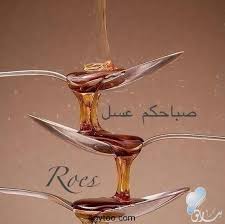 مقدمة
تعتبر الـmarginal zone lymphoma أحد أنماط NHL .
 تقسم الـ MZL إلى ثلاثة أنواع :
 لمفومات النسيج اللمفاوي الملازم للمخاطيات خارج العقدية (MALT).
 اللمفوما الطحالية البدئية .
 اللمفومات العقدية .
 تتشابه جميع الأنواع السابقة بـ :
تنشأ من post-germinal center marginal zone B cell
 تتشارك نفس النمط المناعي : فهي إيجابية لواسمات الخلية B (CD19 /CD20/ CD22) وسلبية لـ CD5/ CD10 وعادة CD23 .
LOW GRADE B CELL LYMPHOMA OF MUCOSA ASSOCIATED LYMPHOID TISSE(MALT)
هي لمفوما الخلايا B بالمنطقة الهامشية خارج العقدية .
 تنشأ في العديد من النسج الظهارية التي تتضمن المعدة ، الغدد اللعابية ، الرئة ، الأمعاء الدقيقة ، الغدة الدرقية ، وأماكن أخرى.
 هو تنشؤ على حساب الخلية B ، الذي يمكن أن ينكس موضعياً ويملك إحتمالية الإنتشار الجهازي أو التحول إلى لمفوما الخلية B عالية الدرجة (high – grade ) .
تعبر خلايا اللمفوما عادة عن IgM وبشكل أقل IgG أو IgAو لكن الـ IgD سلبي عادة .
 BALT :هوالنمط خارج العقدي من الـ MZL الذي يصيب الرئة bronchiai-associated lymphoid tissue lymphoma
skin-associated lymphoid tissuelymphoma:SALT
الوبائيات
تشكل لمفوما لاهودجكن (2-3)% تقريباً من كل الخباثات،  وتشكل الـ MALT 5% من مجموع حالات NHL المشخصة سنوياً.
 تشكل MALTOMA 50% تقريباً من كل لمفومات المعدة .
 كما تشكل 90% من لمفومات ملحقات العين .
 تمثل الغالبية العظمى من حالات BALT .
 هو ورم البالغين بشكل رئيسي ، وقمة حدوثه خلال العقدين السابع والثامن ، مع ذلك لوحظت بعض الحالات عند الأطفال ، اليافعين والبالغين الشباب.
ذكرت سيطرة بسيطة عند الإناث ببعض الدراسات ، والبض الآخر ذكر ميل لإصابة المخاطيات أكثر عند الذكور ، لكن عموماً لا يوجد تفضيل لجنس عن الآخر .
 لايوجد ميل لعرق إثني معين ، أو ميل قوي لحدوثه بمنطقة معينة .
 لاتفضيل هام لعرق عن الآخر ، لكن تذهب بعض الدراسات لكونه أشيع قليلاً عند البيض مقارنة بالسود .
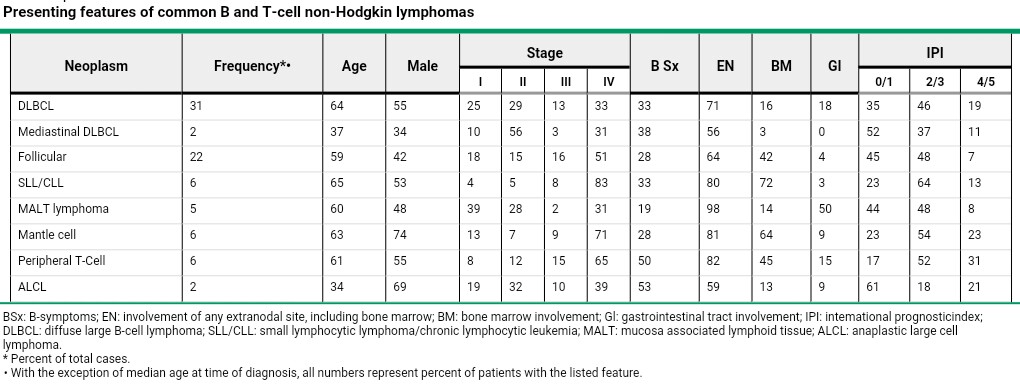 الفيزيولوجيا المرضية
تتهم العديد من العبورات الصبغية بأنها وراء زيادة فعالية الـ NF – kappa B والذي يلعب الدور الأساسي في الإمراضية من خلال معقد BCL-10/MALT1 .
 قد تحدث هذه العبورات بوجود أو غياب تحريض مناعي مزمن.
 أهم هذه العبورات :
t(11,18)
t(14,18)
t(1,14)
t(3,14)
 تميل العبورات السابقة إلى توليد خيمرية BIRC3-MALT1 أو تفعل BCL-10,MALT1, FOXP1 بالترتيب .
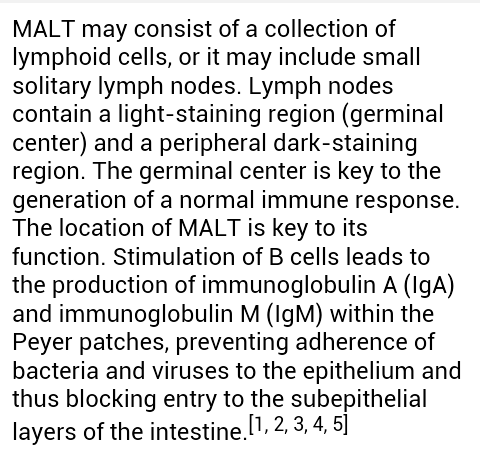 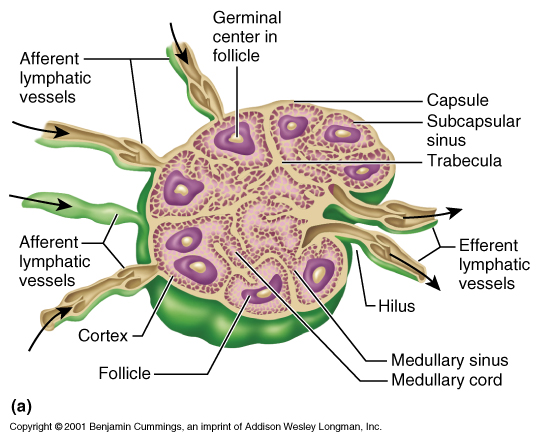 يميل العبور t(11,18) لأن يحصل بشكل أكثر توتراً في اللمفومات الهضمية والرئوية .
 يميل العبور t(14,18) للحدوث أكثر مع أورام الغدد اللعابية وملحقات العين .
 تنشأ هذه اللمفومات عادة في مواقع ذات أذية إلتهابية مزمنة موجودة مسبقاً مستحثة بمحرضات إنتانية ( سواءً أكانت فيروسية أم جرثومية )أو مناعية و أحياناً غير معروفة .
 من الأذيات المناعية السابقة للـ MALT وحسب الموقع : متلازمة جوغرن في الغدد اللعابية وداء هاشيموتو في الدرق .
تترافق الأذيات الهضمية عادة مع الملتوية البوابية ، حيث تتسبب بتراكم اللمفاويات CD4+ والخلايا B الناضجة ضمن لمعة المعدة (gastric lamina propria) ، وتتسبب مستضدات الجرثومة بتفعيل الخلايا T وتكاثر الخلايا الـ B وتشكل الجريبات اللمفاوية .
نجد الـ Chlamydia psittaci  (المتدثرة الببغائية) مترافقة مع أورام ملحقات العين في مناطق جغرافية معينة خاصة في إيطاليا ، لكنها وجدت فقط في حالتين من أصل 26 حالة درسة في كوبا .
 تترافق Borrelia burgdoferi  مع بعض لمفومات MALT الجلدية .
تكشف العطيفة الصائمية في إصابة الأمعاء الدقيقة المناعية التكاثرية (IPSID) أو alpha heavy chain disease
وهو يعتبر تنوعاً لـ MZL خارج العقدي الذي يحدث عند البالغين الشباب في الشرق الأوسط ، شمال وجنوب إفريقيا ، والشرق الأقصى .
 تتضمن المظاهر السريرية : إسهال متقطع ، ألم بطني ماغص، الأعراض التي تعود لسوء الإمتصاص .
يظهر التنظير الهضمي العلوي عادة شذوذات منتشرة بدءً من الجزء الثاني للإثني عشري مروراً بالصائم ، وتتضمن هذه الشذوذات : تسمك، إحمرار ، وعقيدات في المناطق المخاطية .
تظهر الخزعة : إرتشاحاً بالـ Centrocyte-like cells والخلايا البلاسمية. 
يمكن أن نكشف في المصل سلسلة ألفا ثقيلة بدون مشاركة من سلاسل خفيفة.
التظاهرات السريرية
تختلف التظاهرات السريرية حسب الموقع خارج العقدي المصاب .
 يتظاهر المرضى بداء قرحي ، ألم بطني ، تناذر جوغرن أو بأعراض كتلة في موقع الإصابة .
 يراجع غالبية المرضى بالمراحل المبكرة I II / للمرض خارج العقدي.
 تعتبر المعدة الموقع الأشيع للإصابة  ، مع أن المرض يمكن أن يصيب الرئة ، الدرق ، الثدي ، الغشاء الزليل ، الغدد الدمعية واللعابية ، الحجاج ، الأم الجافية ، الجلد والنسج الرخوة .
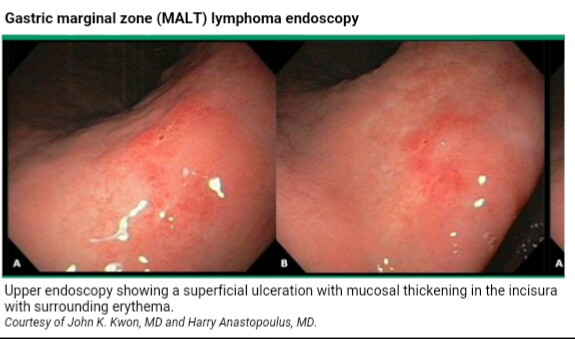 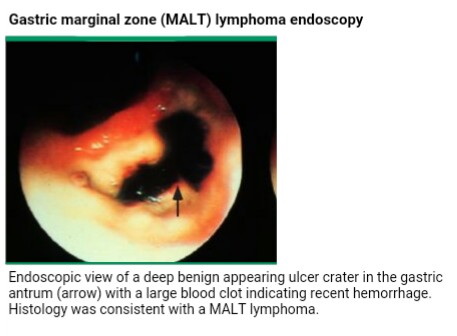 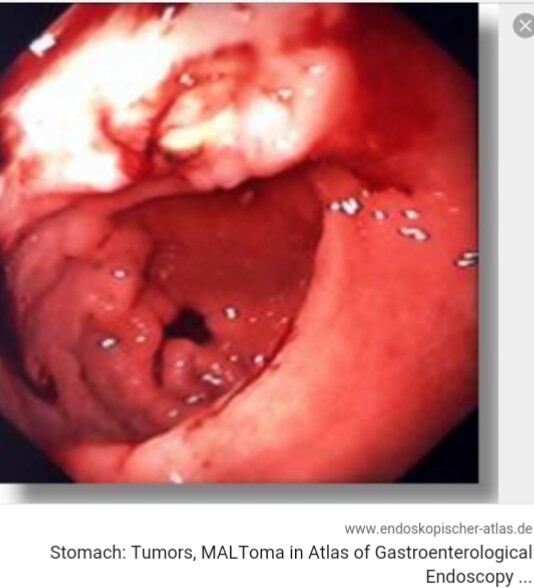 تنتشر هذه اللمفومات إلى مواقع الـ MALT الأخرى ، العقد اللمفاوية ، أو نقي العظام في 30% من الحالات .
 يكون الإنتشار عادة متأخراً ، لكن هناك بعض الأدلة أن الإنتشار قد يكون عند التشخيص
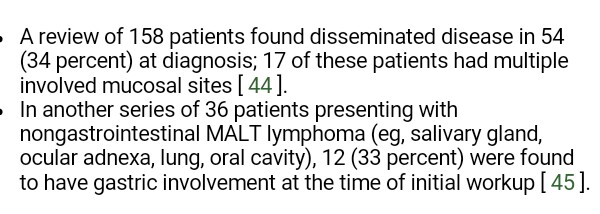 تقترح الدراسات أن يكون تقييم المعدة روتيني وجزء من التقييم الأولي للإصابة أو عند النكس لأغلب حالات الـ  MALT غير المعدية .
 عادة لا تكتنف الإصابة بالدم المحيطي لكن إصابة العقد اللمفاوية أو نقي العظم  تكون موجودة في 25% من الحالات .
 تعتبر   B symptoms غيرشائعة .
 يمكن أن نجد إعتلال غاما وحيد النسيلة في (27-36)% من الحالات الذي يتشارك عادة مع تمايز بلازماوي  plasmacytic differentiation)) ، بالإضافة للمرض المتقدم ، المتضمن إكتناف العقد اللمفاوية و/أو نقي العظم  .
التشخيص
يعتمد التشخيص أساساً على :
المظاهر المورفولوجية 
 immunophenotypic
 genetic analysis
نجد بالتنميط المناعي : الخلايا إيجابية لواسمات الخلية B (CD19,CD20,CD22) ، وسلبية لـ (CD5,CD10,CD23) 
 أهم الشذوذات الصبغية التي نبحث عنها تثلث الصبغي 3 أو  t(11,18) وهي التي نجدها في أغلب الحالات .
مظاهر التشريح المرضي
تتألف من جمهرة غير متجانسة من اللمفاويات الصغيرة ، ولمفاويات المنطقة الهامشية مع نوى مشقوقة .
 مع خلاياذات هيولى صافية تشبه monocytoid B cells.
 مع خلايا ذات تمايز بلاسمي وأحياناً خلايا متحولة كبيرة .
 توسع جميع الخلايا المنطقة الهامشية من الجريبات الإرتكاسية وفي بعض الحالات قد تستعمر المراكز المنتشة لكنها تحافظ على منطقة المعطف .
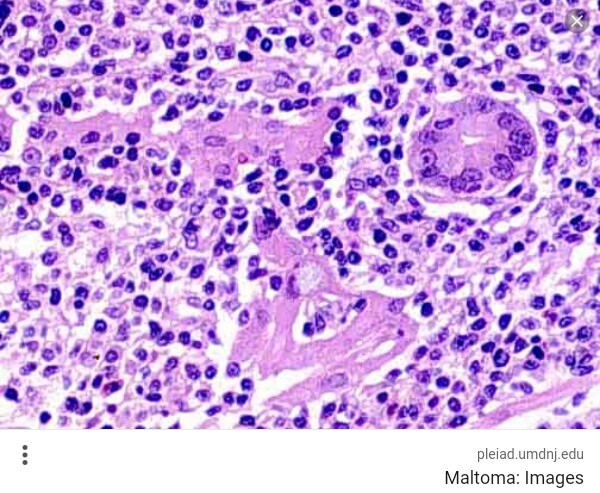 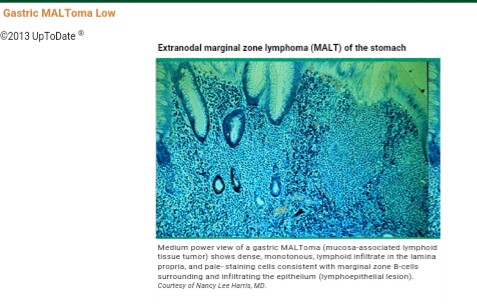 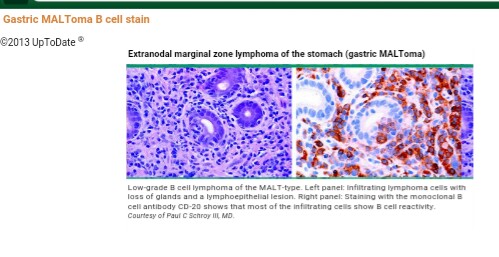 RECOMMENDED MINIMUM STAGING PROCEDURES FOR EXTRANODAL MARGINAL ZONE LYMPHOMA
RECOMMENDED MINIMUM STAGING PROCEDURES FOR EXTRANODAL MARGINAL ZONE LYMPHOMA
تحديد المرحلة
نجد إصابة منشرة منذ التشخيص عند 25% من المرضى المصابين بالـ MALT المعدية ، 46% من المصابين بغير المعدية .
 هذا يدل على أهمية الإجراءات المكثفة لتحديد المرحلة .
 أحد أهم الإجراءات : التنظيرالمعدي العفجي مع أخذ خزعات متعددة بالتنظير.
 مرضى الـ MALT المعدية : يجب أن نجري لديهم التصوير بالإيكو أثناء التظيرendoscopic ultrasound لتقييم عمق الإرتشاح (إن لم يكن قابلاً للتقييم بالـ CT ) .
 من المهم تقييم الإصابة بالملتوية البوابية في جميع الحالات .
  حيث يكون ممكناً يجب تحديد حالة t(11,18) الذي يكون إيجابياً في حوالي (30-40)% من الحالات ، لأنه ذو قيمة إنذارية وعلاجية .
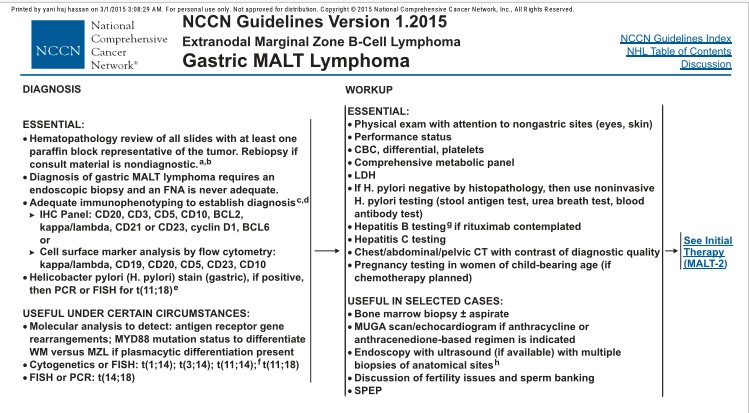 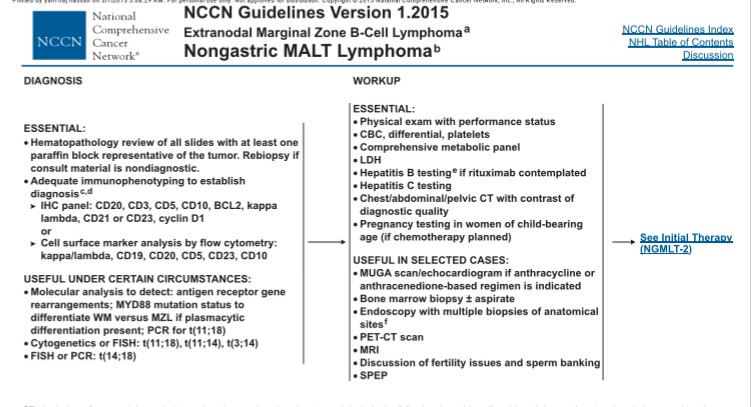 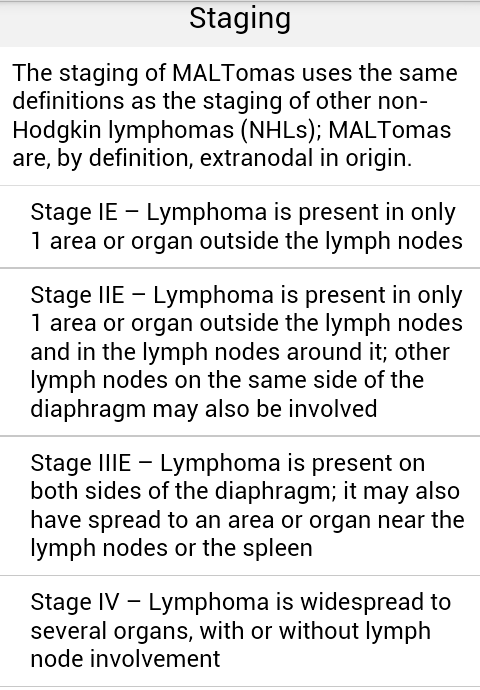 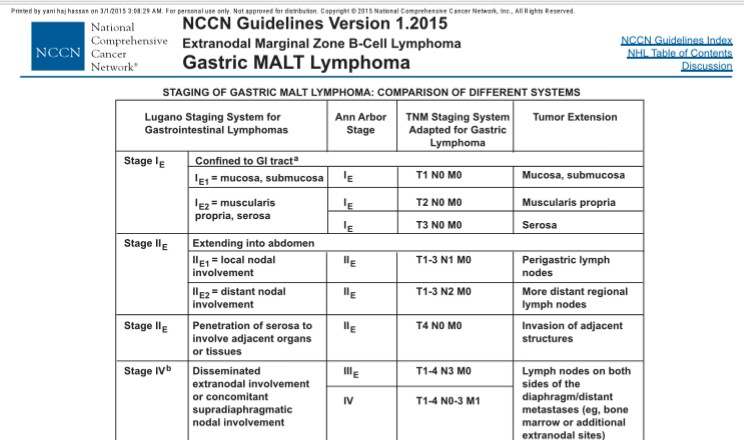 التشخيص التفريقي
1- B-cell lymphoma
2 – Diffuse large cell lymphoma
3 – Helicobactert pylori infection
4 - NHL
المعالجة
بما أن الملتوية البوابية هي عامل سببي مهم لحصول MALT المعدية ، فيبدو أن إستئصالها بالمعالجة الثلاثية هو علاج أولي فعال للحالات الموضعة .
 يحقق مالايقل عن نصف الحالات المعالجة بالصادات هجوعاً نسيجياً كاملاً .
 الزمن الوسطي للإستجابة الفضلى 6 أشهر ، لكن يحتاج بعض المرضى لـ 24 شهراً لتحقيق الهجوع الكامل .
 يكون معدل الإستجابة الأعلى عندما تكون الإصابة محدودة بالمخاطية (78)% ومن ليس لديهم إصابة عقيدية بالتصوير الصدوي بالتنظير .
 يتناسب معدل نفاذ الورم إلى الجدار المعدي عكساً مع معدل الهجوع الكامل .
لا يتنبأ الهجوع النسيجي الكامل بالضرورة بالشفاء ، حيث يبقى PCR لإكتشاف أحادية النسيلة إيجابياً عند حوالي نصف من يحققون هجوعاً نسيجياً كاملاً .
 في حالات الإستئصال غير الناجح للجرثومة ينبغي إعطاء منظومة صادات ثانية عالية الجرعة .
 هؤلاء المرضى الذين يفشل لديهم الورم بالتراجع برغم خط المعالجة الثاني يعبرون غالباً عن t(11,18) أو t(1,14) .
 قد يستجيب المرضى الذين يشخص لديهم MALT سلبية الملتوية البوابية للمعالجة بالأضداد وحيدة النسيلة ، أو المعالجة الشعاعية .
 تكون جرعة الأشعة المستخدمة صغيرة وتقدر بـ (25-30) GY .
لا يوصى بالإستئصال الجراحي لأن الطبيعة متعددة المراكز لـ MALT التي توجب الجراحة الجذرية مع مرضياتها المصاحبة .
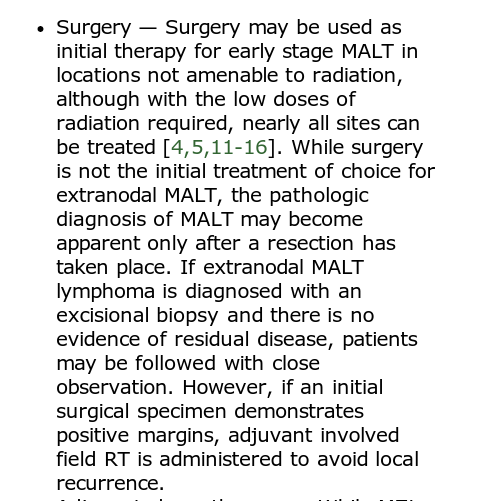 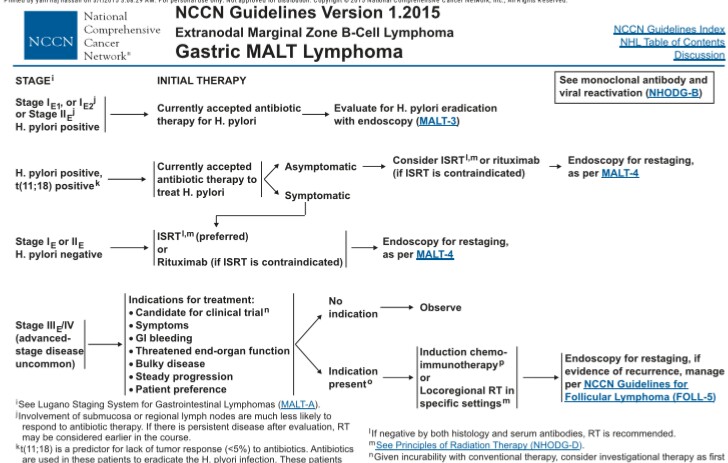 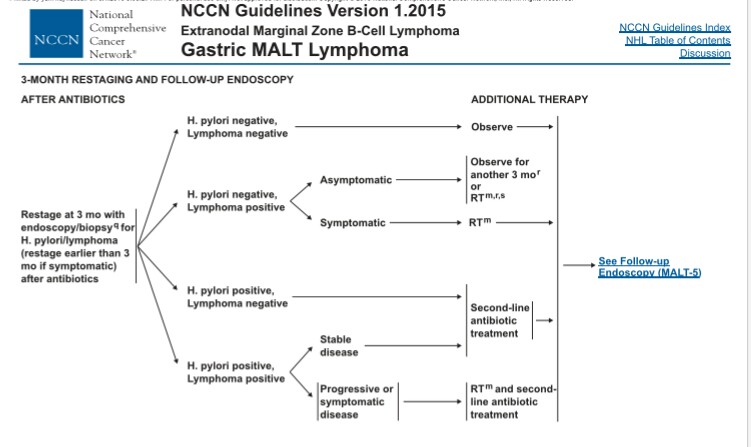 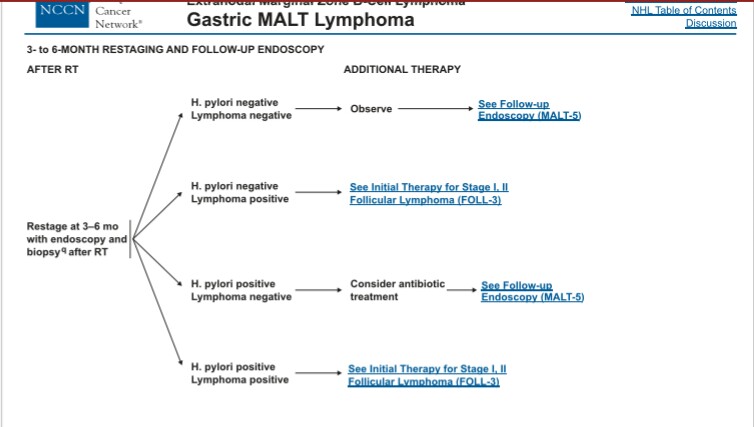 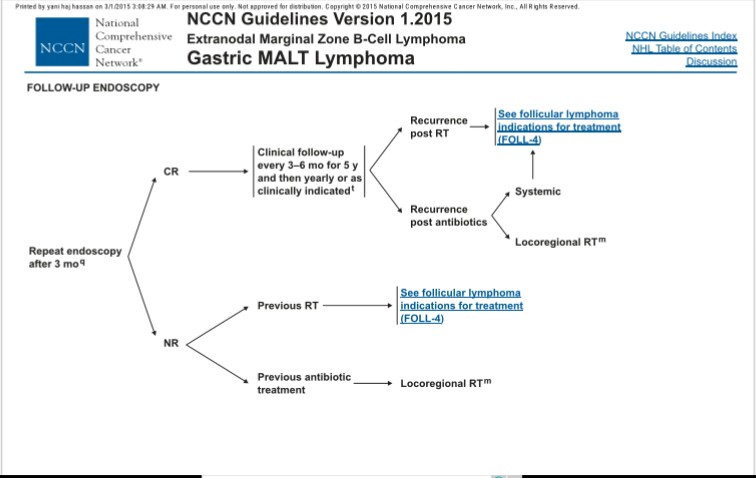 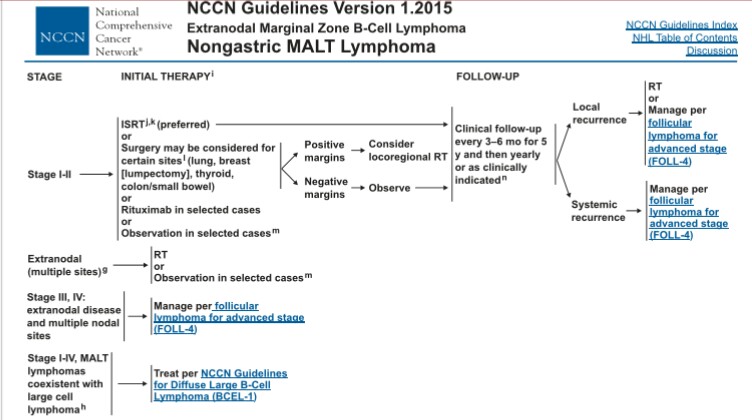 الإنذار
تتنوع البقيا لخمس سنوات بين الدراسات المختلفة من 55% إلى 79% .
 لم تحدد العوامل الإنذارية بدقة .
 بأحد الدراسات ارتفاع سكور الـ FLIPI يتنبأ ببقيا أسوأ .
 Follicular lymphoma international prognostic index = FLIPI
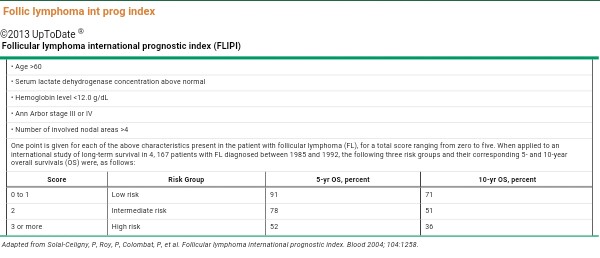 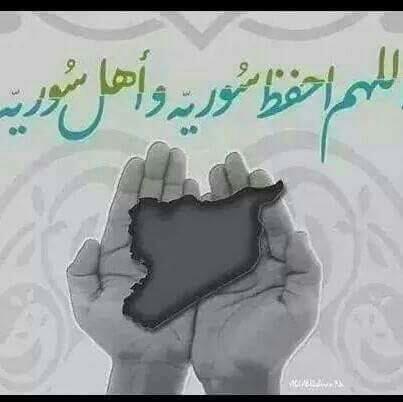 شكراً
لإصغائكم